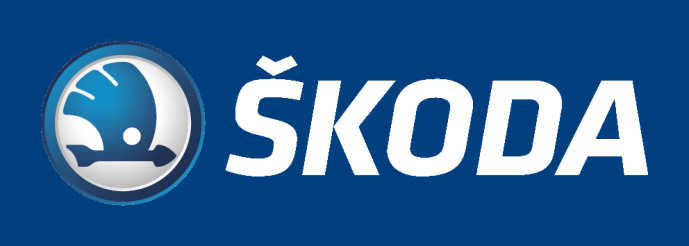 Vysoká škola technická a ekonomická v Českých Budějovicích
Racionalizace skladového hospodářství v konkrétním podniku
Autor:			Kateřina Rybová, DiS.
Vedoucí práce:	doc. Ing. Ján Ližbetin, PhD.
Oponent práce:	Ing. Jiří Čejka, Ph.D.
Bakalářská práce VŠTE – 6/2017
motivace a důvody k řešení daného problému
Propojení náplně studijního programu s vlastní pracovní funkcí v podniku

Racionalizace řešena ve svěřeném oddělení

Hledání řešení problému i z pohledu organizace podniku

Výsledek je možné prezentovat managementu podniku a aplikovat navržené opatření v konkrétním oddělení
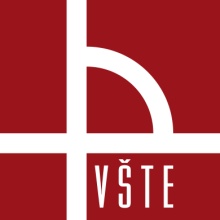 Racionalizace skladového hospodářství v konkrétním podniku
cíl práce
Cílem bakalářské práce je provést analýzu skladového hospodářství v konkrétním podniku, definovat možné nedostatky a kritická místa a navrhnout racionalizační opatření na zefektivnění skladového hospodářství.
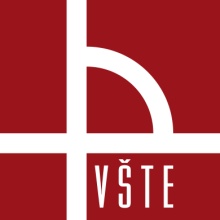 Zdroj: Vlastní
Racionalizace skladového hospodářství v konkrétním podniku
definované hypotézy
Jsou skladované položky vhodně rozmístěny pro rychlý a efektivní výdej ze skladu?

Využívá společnost vhodné skladovací zařízení pro skladované položky?
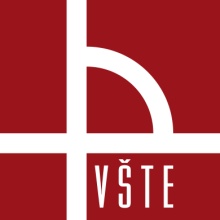 Racionalizace skladového hospodářství v konkrétním podniku
použité metody
Sběr dat

Prostudování interních materiálů podniku

Analýza aktuálního stavu skladového hospodářství

Analýza dostupných dat pro stanovené hypotézy

Vlastní pozorování
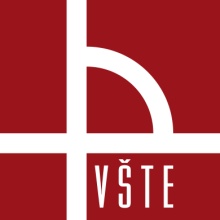 Racionalizace skladového hospodářství v konkrétním podniku
dosažené výsledky a přínos práce
Upozornění na nevhodně uložené komodity dle místa výdeje ze skladu
Definování problému speciálních regálů
Návrh řešení nesourodosti skladovacích zařízení

Funkčně zaměřená analýza
Navýšení efektivity práce oddělení, redukce prostojů
Prezentace návrhu racionalizace skladového hospodářství oddělení výdejny managementu podniku s cílem aplikace v praxi v časovém horizontu strategického plánování
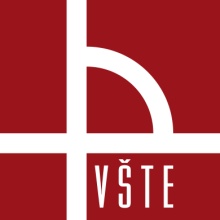 Racionalizace skladového hospodářství v konkrétním podniku
stručné závěrečné shrnutí
Doporučeno přemístění konkrétních komodit nářadí a ochranných pomůcek mezi regály – včetně určení vhodného místa uložení

Návrh opatření pro stávající nedostačující skladovací zařízení - řešeno koupí a montáží nových variabilně kombinovatelných regálů

Cílem racionalizace je vytvoření sjednoceného funkčního skladovacího prostoru
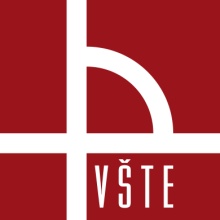 Racionalizace skladového hospodářství v konkrétním podniku
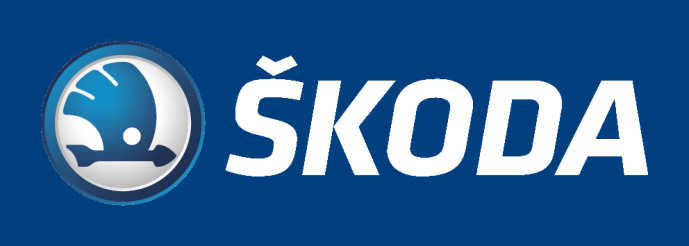 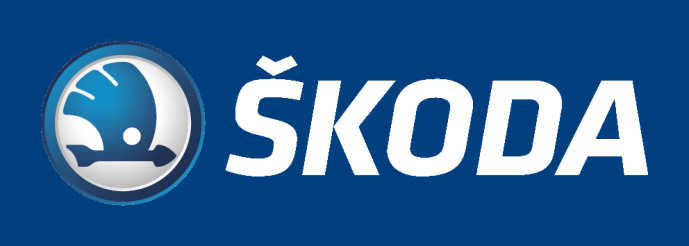 Děkuji za Vaši pozornost
Kateřina Rybová, DiS.
Bakalářská práce VŠTE
Bakalářská práce VŠTE – 6/2017
odpovědi na otázky vedoucího a oponenta
Vedoucí BP:
„O kolik procent se zvýší kapacita skladu po jeho reorganizaci?”

Oponent BP:
„Myslíte si, že pro umístění věcí ve skladu ve firmě ŠKODA ELECTRIC a.s.  je možné využití metody těžiště? Případně, kde je možné využití této metody?”
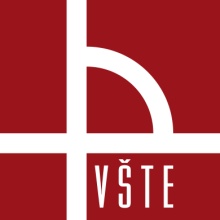 Racionalizace skladového hospodářství v konkrétním podniku